Урок-открытие
Вставьте недостающие буквы, объясните орфограммы
Я долго шёл по тропинк__ зимнего леса и любовался его красотой. Зимний день свернулся и погас, ночь подошла быстро и стала на порог__. Деревья стали прозрачными в ноч__. И вдруг я понял, что сбился с пут__.
РАЗНОСКЛОНЯЕМЫЕ СУЩЕСТВИТЕЛЬНЫЕ
Племя
Время
Семя
Бремя
Вымя
Имя
Стремя
Темя
Знамя
Пламя
Путь
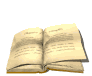 Страничка  «Толкового словаря»
Темя
      Бремя                
                                    Стремя
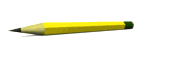 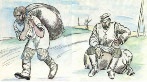 Бремя
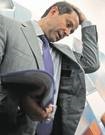 Темя
Стремя
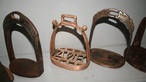 Составьте словосочетания, использовав в качестве зависимых слов разносклоняемые существительные на –МЯ. Не повторяйтесь!
Законы_______________________________

Цвет_________________________________

Происхождение________________________


Потеря_______________________________
Определите падежную форму, выделите окончание вставленных слов.    Выполните морфемный разбор 2-х слов на –мя  и скажите, какую ещё особенность в этих словах заметили?
Законы_______________________________

Цвет_________________________________

Происхождение________________________


Потеря_______________________________
Реши пропорцию
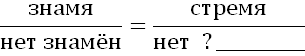 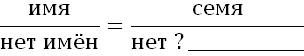 РАЗНОСКЛОНЯЕМЫЕ СУЩЕСТВИТЕЛЬНЫЕ
Племя
Время
Семя
Бремя
Вымя
Имя
Стремя
Темя
Знамя
Пламя
Путь
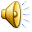 Формула правописания
10-МЯ
путь
Р.п.
Д.п.
П.п.
Т.п.
И
-ЕН-
3 скл.
ем
2 скл.
Впиши свою строку в историю.

Составьте предложения, используя фразеологизмы.
Гореть синим пламе__,
под брем__нем забот,
 без роду и плем__н__, 
до поры до  врем___н___, 
со врем__н царя Гороха,
 называть вещи своими им__нами_,
в кои-то врем__на.
Гореть синим пламен__м – пусть гибнет, пропадает кто-то или что-то.
Под брем__нем забот -  под моральной тяжестью, гнётом чего-либо.
 Без роду и плем__н__ - быть одиноким, без родных или незнатного происхождения.
До поры до  врем___н___ - пока, временно, до известно срока.
Со врем_н царя Гороха (шутл.)  - издавна, с давних пор.
Называть вещи своими им_нами_ - говорить прямо, откровенно.
В кои-то врем__на (шутл.) – хоть иногда, когда представилась возможность.
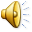 РАЗНОСКЛОНЯЕМЫЕ СУЩЕСТВИТЕЛЬНЫЕ
Племя
Время
Семя
Бремя
Вымя
Имя
Стремя
Темя
Знамя
Пламя
Путь
Домашнее задание
§ 38, карта открытий.
На выбор:
Выполнить упражнение  № 209 ;
Придумать лингвистическую сказку о разносклоняемых существительных.
Найти  русские народные  пословицы с разносклоняемыми существительными.
От доброго семени – добрый всход.